Antidepressant Drugs
Dr. Mohammed Alsbou
Professor of Clinical Pharmacology
Chairman of Pharmacology Department 
 Faculty of Medicine- Mutah University
1
Depression
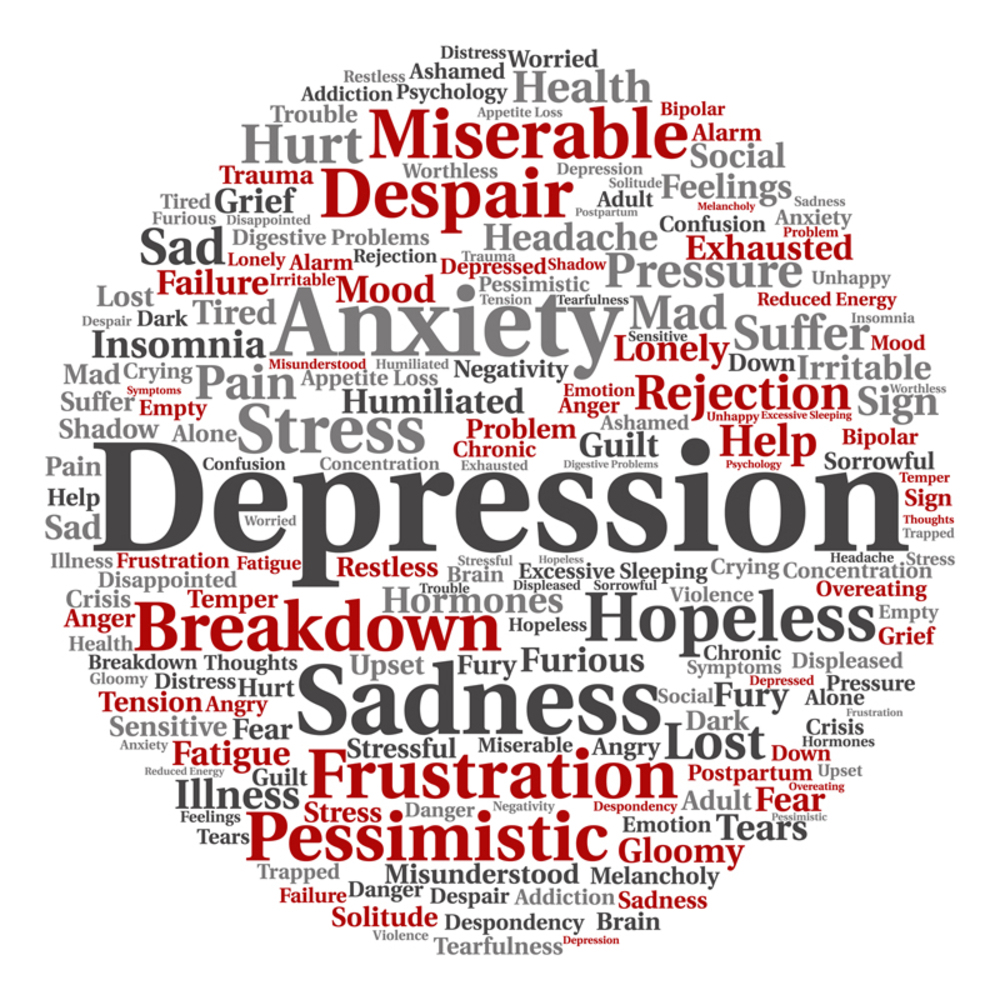 Depression is a serious disorder that affects 300 million adults worldwide
Symptoms of depression:
Intense feeling of sadness
Hopelessness & despair
Inability to experience pleasure in usual activities
Changes in sleep patterns and appetite
Loss of energy
Suicidal thoughts
2
Antidepressants
Selective serotonin re-uptake inhibitors (SSRIs)
Serotonin/norepinephrine re-uptake inhibitors (SNRIs)
Atypical antidepressants
Tricyclic antidepressants (TCAs)
Monoamine oxidase inhibitors (MAOs)
3
MECHANISM OF ANTIDEPRESSANT DRUGS
Most clinically useful antidepressant drugs potentiate, either directly or indirectly, the actions of norepinephrine and/or serotonin in the brain
Amine theory, which proposes that depression is due to a deficiency of monoamines, such as norepinephrine & serotonin, at certain key sites in the brain
4
SELECTIVE SEROTONIN REUPTAKE INHIBITORS
Selective serotonin reuptake inhibitors (SSRIs) are a group of antidepressant drugs that specifically inhibit serotonin reuptake
Tricyclic antidepressants that nonselectively inhibit the uptake of norepinephrine and serotonin
5
SSRIs have little blocking activity at muscarinic, α-adrenergic, and histaminic H1 receptors
Therefore, common side effects associated with tricyclic antidepressants, such as orthostatic hypotension, sedation, dry mouth, and blurred vision, are not commonly seen with the SSRIs
6
Because they have fewer adverse effects and are relatively safe even in overdose
SSRIs have largely replaced tricyclic antidepressants and monoamine oxidase inhibitors as the drugs of choice in treating depression
7
SSRIs include fluoxetine, citalopram, escitalopram, fluvoxamine, paroxetine, and sertraline
8
Actions
SSRIs block reuptake of serotonin, leading to increased concentrations of neurotransmitter in synaptic cleft and, ultimately, to greater postsynaptic neuronal activity 
Antidepressants, including SSRIs, typically take at least 2 weeks to produce significant improvement in mood, and maximum benefit may require up to 12 weeks or more
9
Approximately 40% of depressed patients treated with adequate doses for 4 to 8 weeks do not respond to the antidepressant agent
Patients that do not respond to one antidepressant may respond to another
Approximately 80% or more will respond to at least one antidepressant drug
10
These drugs do not usually produce central nervous system (CNS) stimulation or mood elevation in normal individuals
11
Therapeutic uses
Depression
Obsessive-compulsory disorders (OCDs)
Panic disorders
Generalized anxiety disorders
Posttraumatic stress disorders
12
Pharmacokinetic
All of the SSRIs are well absorbed after oral administration
 Peak levels are seen in approximately 2-8 hours  
The majority of SSRIs have plasma half-lives that range between 16-36 hours
Metabolism by P450 enzymes & glucuronide or sulfate conjugation
13
Adverse effects
Sleep disturbances: sedation, insomnia
Sexual dysfunction: Loss of libido, delayed ejaculation & anorgasmia 
Use in children and teenagers: suicidal thinking
Overdoses: seizures
14
Serotonin/norepinephrine re-uptake  inhibitors (SNRIs)
Venlafaxine, duloxetine
Inhibit re-uptake of both serotonin & norepinephrine
Effective in depressed patients in which SSRIs are ineffective
Effective in treating chronic painful symptoms accompanied by depression (backache, muscle aches) & neuropathic pain (e.g. diabetic peripheral neuropathy)
SNRIs have no activity at adrenergic, muscarinic or histamine receptors
15
ATYPICAL ANTIDEPRESSANTS
The atypical antidepressants are a mixed group of agents that have actions at several different sites
 Include bupropion, mirtazapine, nefazodone, and trazodone
16
TRICYCLIC  ANTIDEPRESSANTS
Tricyclic antidepressants (TCAs) block norepinephrine and serotonin reuptake into the neuron
The TCAs include the tertiary amines imipramine (the prototype drug), amitriptyline, clomipramine, doxepin
17
Secondary amines desipramine & nortriptyline 
All have similar therapeutic efficacy & choice of drug may depend on:
 patient tolerance to side effects
 prior response
 pre-existing medical conditions 
 duration of action
18
Patients who do not respond to one TCA may benefit from a different drug in this group
These drugs are alternatives for patients who do not respond to SSRIs
19
Mechanism of Action
1. Inhibition of neurotransmitter reuptake: TCAs potent inhibitors of neuronal reuptake of norepinephrine & serotonin into presynaptic nerve terminals 
They cause increased concentrations of monoamines in synaptic cleft, resulting in antidepressant effects
20
2. Blocking of receptors: 
  - TCAs also block α-adrenergic, histaminic, and muscarinic receptors
21
Actions: 
 TCAs elevate mood, improve mental alertness, increase physical activity in patients with major depression
Panic disorders
22
Therapeutic uses: 
- TCAs are effective in treating moderate to severe major depression
Imipramine has been used to control bed-wetting in children (nocturnal enuresis, incontinence) (older than 6 years) by causing contraction of internal sphincter of bladder
23
TCAs, particularly amitriptyline, have been used to treat migraine headache and chronic pain syndromes (for example, “neuropathic”pain) in a number of conditions for which the cause of pain is unclear
24
Pharmacokinetics
Tricyclic antidepressants are well absorbed after oral administration
Because of their lipophilic nature, they are widely distributed & readily penetrate into CNS
Have a narrow therapeutic index
25
Adverse effects
Blockade of muscarinic receptors leads to blurred vision, xerostomia (dry mouth), urinary retention, constipation)
TCAs  block α-adrenergic receptors, causing orthostatic hypotension, dizziness, and reflex tachycardia (most serious in elderly)
26
Overdose life-threatening arrhythmias
Sedation due to block of histamine H1 receptors
Weight gain 
Sexual dysfunction: (erectile dysfunction in men and anorgasmia in women)
27
MONOAMINE OXIDASE INHIBITORS
Monoamine oxidase (MAO) is  mitochondrial enzyme found in nerve, gut & liver
In neuron, MAO catalyses oxidative deamination & inactivation of excess neurotransmitters (norepinephrine, dopamine, and serotonin) that leak out of synaptic vesicles
28
MAO inhibitors inactivate MAO enzyme, permitting neurotransmitters to escape degradation and to accumulate within presynaptic neuron & leak into synaptic space 
This cause activation of norepinephrine and serotonin receptors, and is responsible for indirect antidepressant action of these drugs
29
Three MAO inhibitors are currently available for treatment of depression: phenelzine, tranylcypromine and selegiline (was first-approved for Parkinson’s disease), but is now also approved for depression, is the first antidepressant available in a transdermal delivery system
30
Use of MAO inhibitors is now limited due to the required complicated dietary restrictions of patients taking MAO inhibitors
31
Mechanism of action
Most MAO inhibitors, such as phenelzine, form stable complexes with the enzyme, causing irreversible inactivation
This results in increased stores of norepinephrine, serotonin & dopamine within the neuron and subsequent diffusion of excess neurotransmitter into synaptic space
32
These drugs inhibit not only MAO in brain but also MAO in liver and gut that catalyze oxidative deamination of drugs and potentially toxic substances, such as tyramine, which is found in certain foods
MAO inhibitors therefore show high  incidence of drug-drug and drug-food interactions
33
Therapeutic uses
MAO inhibitors are indicated for depressed patients who are unresponsive or allergic to TCAs or who experience strong anxiety
34
Adverse effects
Severe and often unpredictable side effects due to drug-food and drug-drug interactions limit the widespread use of MAO inhibitors
Tyramine, which is contained in certain foods, such as aged cheeses and meats, chicken liver, pickled or smoked fish ,red wines, is normally inactivated by MAO in gut
35
Individuals receiving MAO inhibitor are unable to degrade tyramine
Tyramine causes release of large amounts of stored catecholamines from nerve terminals, resulting in headache, stiff neck, tachycardia, nausea, hypertension, cardiac arrhythmias, seizures & stroke 
Patients must therefore be educated to avoid tyramine-containing foods.
36
Drowsiness, orthostatic hypotension, blurred vision, dry mouth, dysuria & constipation
MAO inhibitors and SSRIs should not be co-administered due to risk of life-threatening “serotonin syndrome” characterised by hyperthermia, muscle regidity, myoclonus (clonic muscle twitching), changes in mental status (confusion, agitation)
37
Both types of drugs require washout periods of at least 2 weeks before the other type is administered
38